But how do I know if I’m right?
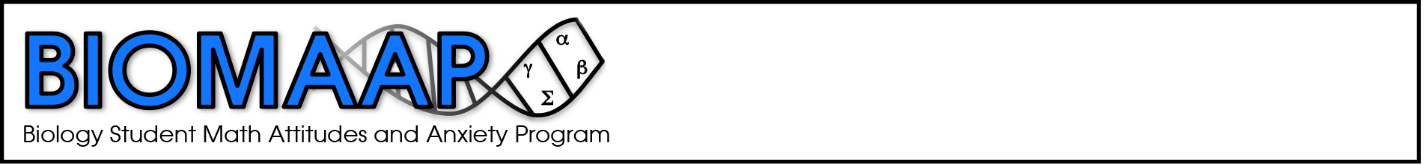 [Speaker Notes: Instructors:  Ideas meant for you are in italics. Ideas that might be spoken to the class are in regular text. This presentation is intended to provide a brief introduction to understanding whether an answer is reasonable.]
What happens when you make a mistake?
What happens when you make a mistake?
A spike in negative voltage in your brain!

Called error-related negativity
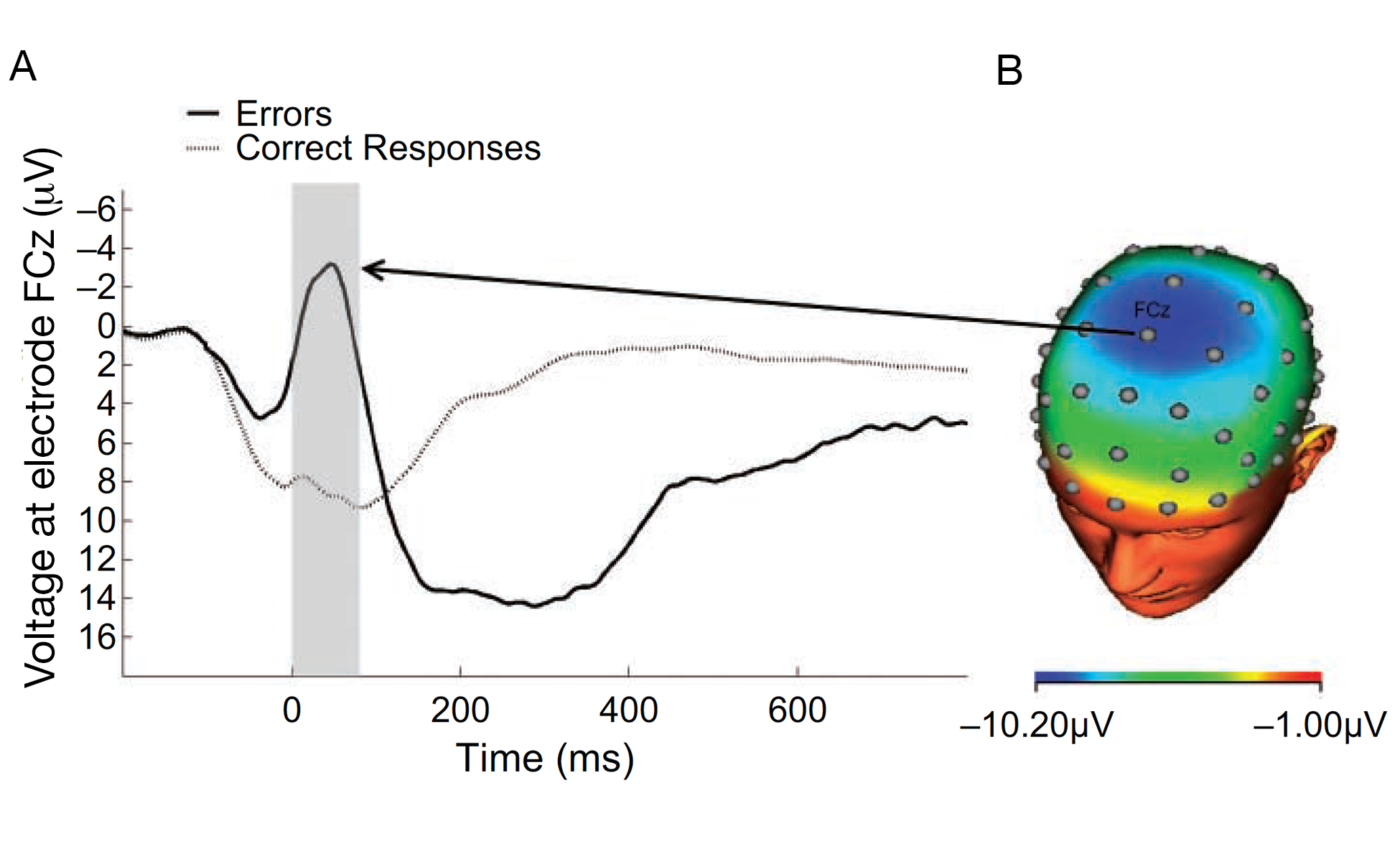 Figure from Moser et al. 2011
[Speaker Notes: You have a physiological response to mistake making, that can be measured in the electrical activity in your brain.  This pattern in brain activity is called error-related negativity or ERN. When an electrode is placed on the scalp, there is a spike in negative voltage 50 milliseconds after someone makes a mistake that is not present when we are correct. Recognizing errors is really important, as without recognizing them, we can’t correct them.]
What happens when you make a mistake?
Some of the information on how our brains respond when we make mistakes comes from research using EEGs

EEGs use an external network of sensors on the scalp to measure electrical activity in the brain
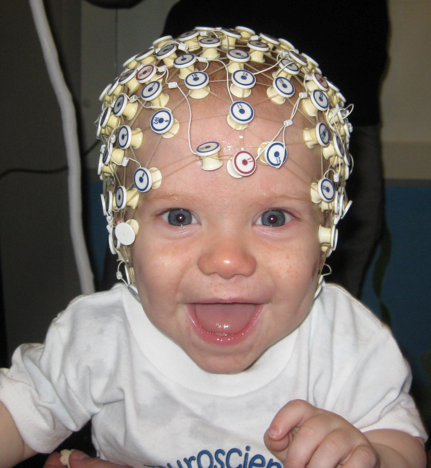 [Speaker Notes: In case you’re wondering, the brain measurements you just saw came from a type of brain imaging called an EEG, or an Electric EncephaloGraph.   EEGs are a non-invasive way to measure electrical activity in the brain. 

Image: http://www.brightmindsinstitute.com/blog/wp-content/uploads/2012/06/Screen-shot-2012-06-26-at-2.22.21-PM.png]
What happens when you make a mistake?
That depends… do you have a “Be good” (fixed) or a “Get better” (growth) mindset?
[Speaker Notes: That spike in negative voltage after a mistake is not the whole story though.  What happens in your brain next turns out to depend what type of mindset you have.

Next slide reviews growth and fixed mindsets.]
Growth versus fixed mindset
Fixed mindset: “Be good”
Performance (“being good”) is the most important thing
Mistakes are to be avoided
You naturally have certain skills

Growth mindset: “Get better”
Improvement through effort (“getting better”) is the most important thing
Mistakes are valuable tools and show that you are learning  
You develop or grow your skills with practice
[Speaker Notes: As you might remember from the Growth mindset activity (add if appropriate), the way people view learning and abilities generally falls into two camps: fixed mindset and growth mindset.  We can also think of a fixed mindset as a ‘be good’ mindset: performance, not growth, is the most important thing.  You just want to ‘be good,’ so mistakes should be avoided at all costs.  In contrast, if you have a growth mindset, or ‘get better’ mindset, then the most important thing is improving your skills, and if mistakes help you do that then they are a good thing, not bad.

Students might have seen this material already in the growth mindset presentation.]
What happens when you make a mistake?
That depends… do you have a “Be good” (fixed) or a “Get better” (growth) mindset?
[Speaker Notes: Going back to our original question, amazingly, your brain’s response to a mistake can be predicted by your mindset.]
What happens when you make a mistake?
That depends… do you have a “Be good” (fixed) or a “Get better” (growth) mindset?
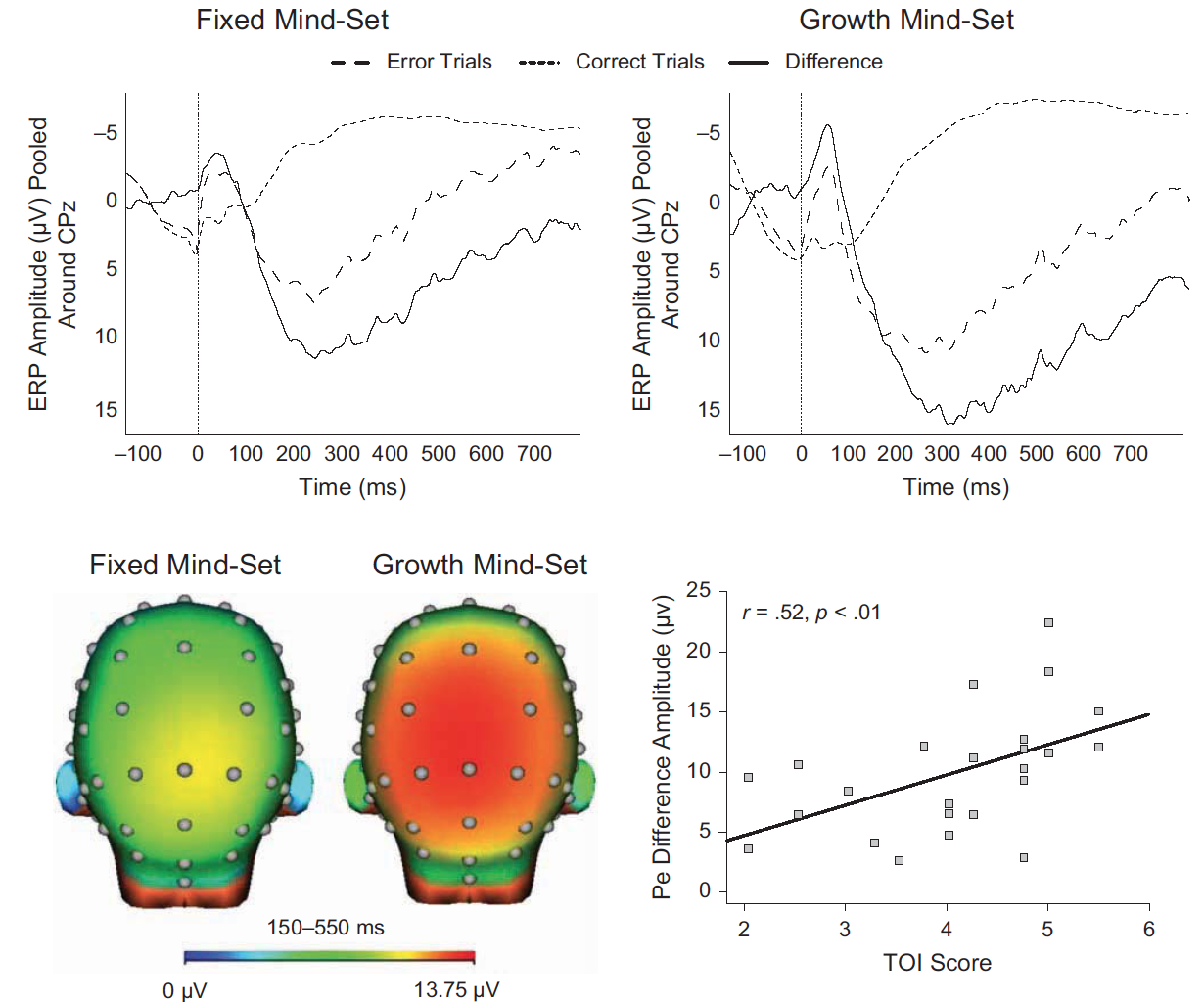 Figure from Moser et al. 2011
[Speaker Notes: Looking at these maps of electric activity in the brains of fixed and growth mindset individuals, 150-550 milliseconds after an error is made, we can see immediately that there is a difference in brain activity.]
What happens when you make a mistake?
That depends… do you have a “Be good” (fixed) or a “Get better” (growth) mindset?

People with a growth mindset have a different physiological response to mistakes

Red=positive voltage (“error positivity”) and is related to attention given to the mistakes
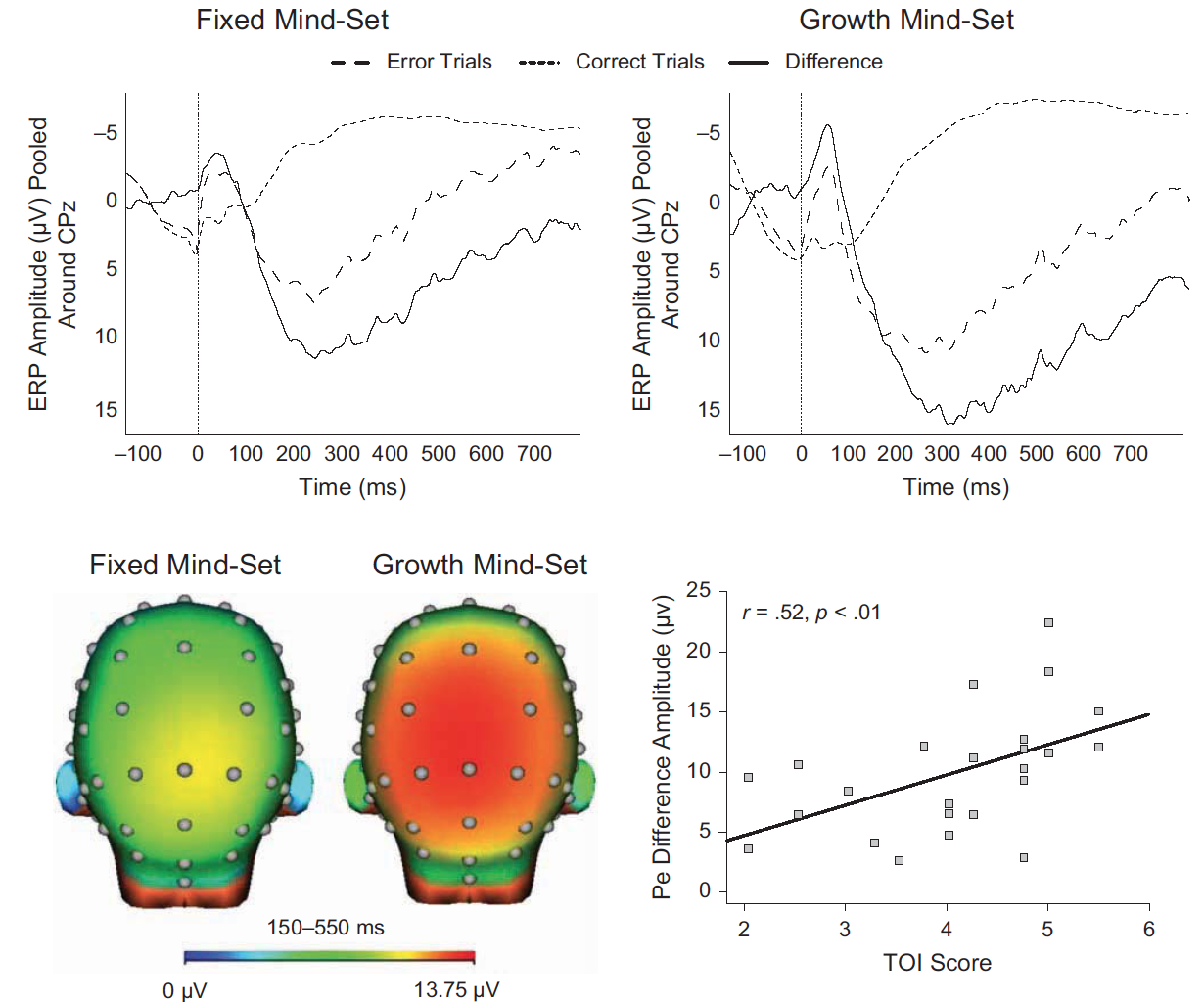 Figure from Moser et al. 2011
[Speaker Notes: In the figure, warm colors indicate greater positive voltage.  Positive voltage during this timeframe ("error positivity") is known to be related to awareness and allocation of attention to mistakes. Simply put, growth mindset individuals may have better post-error correction mechanisms.   Take a moment to think about how crazy this result is.  If we knew nothing about you, we could hook you up to an EEG, see how your brain responds after you make a mistake, and then tell you whether you have a growth or a fixed mindset.  Almost like mind reading…]
How can you use mistakes to improve your learning?
One way is answer checking
Steps:
When you get an answer (yours or someone else’s), check it and use your number sense to see if it is plausible.

Feel good if you find a mistake! Not only can you correct it, but you are learning more than someone who didn’t make a mistake.
[Speaker Notes: So let’s say that you are now convinced that a growth or ‘get better’ mindset is a better way to learn.  If mistakes are actually useful tools, how can you learn from them?  One method is answer checking, and the rest of this presentation will teach you some strategies to do this.]
How Can I Determine if an Answer is Plausible?
Units and Scale

Averages

Direction of Changes

Does It Add Up?

Convert to more comfortable measures

Compare to what you see
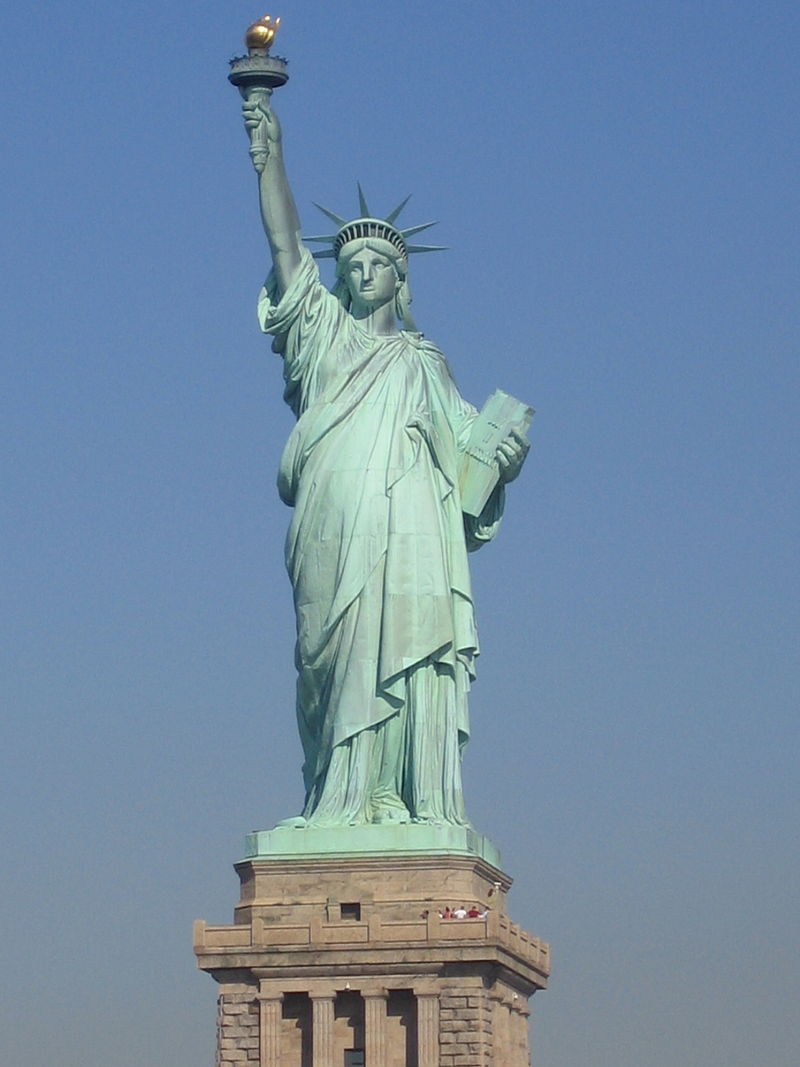 Photos from Wiki Commons
[Speaker Notes: Checking your answer is an extremely crucial step that many students skip for reasons such as anxiety, fear of being wrong, or an unsure idea of what a plausible answer should look like.  If we can overcome the initial anxiety, here are a few ideas that can help you determine if your answer is plausible (Click) 

For all of the following example strategies (next 5 slides), you can use a range of different approaches to help students think through them on their own before you tell them the answer.  For example, “think, pair, share,” respond via clickers, discuss in groups and randomly choose a group to report, etc.

First, consider if your answer’s units make any sense. (Click) If I calculate the height of the Statue of Liberty, which would make more sense, about 30 feet, about 300 feet, or about 300 inches?  Being able to recognize similar items you know from your personal experiences can help.  If the scale and units of your solution don’t make sense, there’s probably a mistake that needs to be identified. (Click)
Images
https://commons.wikimedia.org/wiki/Statue_of_Liberty#/media/File:Statue-de-la-liberte-new-york.jpg]
How Can I Determine if an Answer is Plausible?
Units and Scale

Averages

Direction of Changes

Does It Add Up?

Convert to more comfortable measures

Compare to what you see
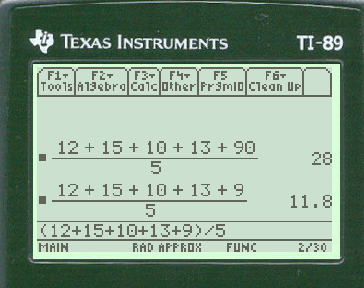 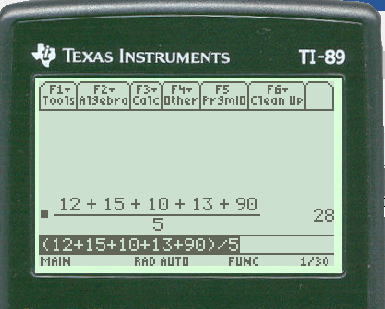 [Speaker Notes: If you are finding the average, it will be helpful to consider the location of your calculated average.  Is it somewhere in between my data points? (Click) For example, I go out and measure the height of five oak trees.  I know that if I find the average height, it should be somewhere between 9 and 15 feet.  But say I enter into my calculator 90 instead of 9.  Think to yourself, does 28 feet make sense as an average?  (Pause) No!  So I identify and correct my input to get the correct answer. (Click) Does 11.8 feet seem more plausible? It is between 9 and 15 feet, thus it at least seems more plausible. (Click)]
How Can I Determine if an Answer is Plausible?
Units and Scale

Averages

Direction of Changes

Does It Add Up?

Convert to more comfortable measures

Compare to what you see
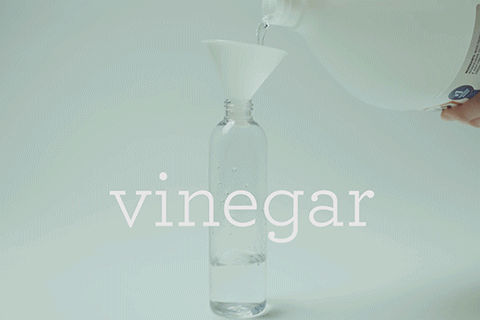 http://www.kiwicrate.com/projects/Magic-Inflating-Balloons/2605
[Speaker Notes: As we begin working with actions and reactions, consider intuitively what should happen?  (Click) For example, the surface area of a normal balloon is about 4 square inches.  If I blow up the balloon using a baking soda and vinegar reaction, would I expect the surface area to get bigger or larger? (Pause).  It should get larger!  If my solution were to end up similar or smaller, I would recognize something was not correct about my answer and could try to identify my potential mistake.  (Click)

Images
http://www.kiwicrate.com/projects/Magic-Inflating-Balloons/2605]
How Can I Determine if an Answer is Plausible?
Units and Scale

Averages

Direction of Changes

Does It Add Up?

Convert to more comfortable measures

Compare to what you see
[Speaker Notes: When reviewing your solution, consider if your answer adds up. (Click) For example, let’s say I ask 60 children their favorite household animal. (Click) To make a pie chart, I need to change each category to a percent of the entire group.  Now look at the percent column, does this make sense?  Why or why not? (Pause and wait for an answer)  That’s right!  There is the issue that Cat and Hamster have the same percent while having different totals.  Also, if we add the three percentages, they total 116%, and we know that we can have more than 100% of a group.  This tells us we need to correct one of our percentages. (Click) In this case, Hamster would need to change to about 16.7%. (Click)]
How Can I Determine if an Answer is Plausible?
Units and Scale

Averages

Direction of Changes

Does It Add Up?

Convert to more comfortable measures

Compare to what you see
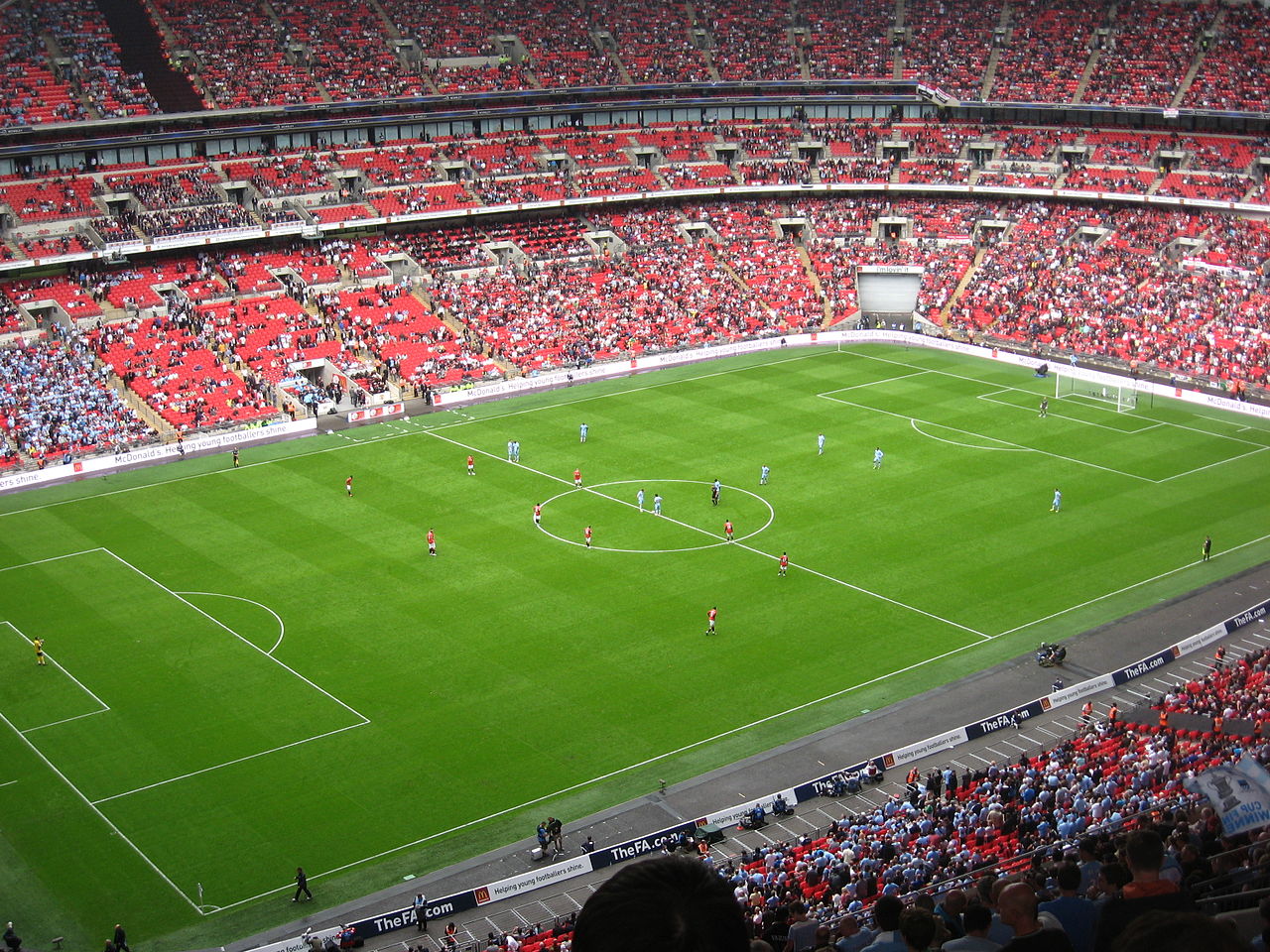 Photos from Wiki Commons
[Speaker Notes: Sometimes you might find it easier to convert to a measurement with which you are more comfortable.  When looking at the favorite animal example, some people prefer dealing with the percentage, while others feel more comfortable looking at the raw data. (Click) Maybe you can get an approximate answer using a different, but comparable unit to make sure you are in the right location for an answer.  For example, you go to London’s famous Wembley Stadium to watch a soccer game. A flyer says the soccer field is 105 meters long.  How does that compare to the length of a NFL football field? (Pause) While you may not feels as comfortable with meters, you may remember a meter is a little longer than a yard, so you can estimate that Wembley field is a little longer than 105 yards and an NFL football field is 100 yards long.  That means that the soccer field is a little more than five yards longer than a football field. (Click)

Images
https://commons.wikimedia.org/wiki/Category:Wembley_Stadium#/media/File:2011charityshield.jpg]
How Can I Determine if an Answer is Plausible?
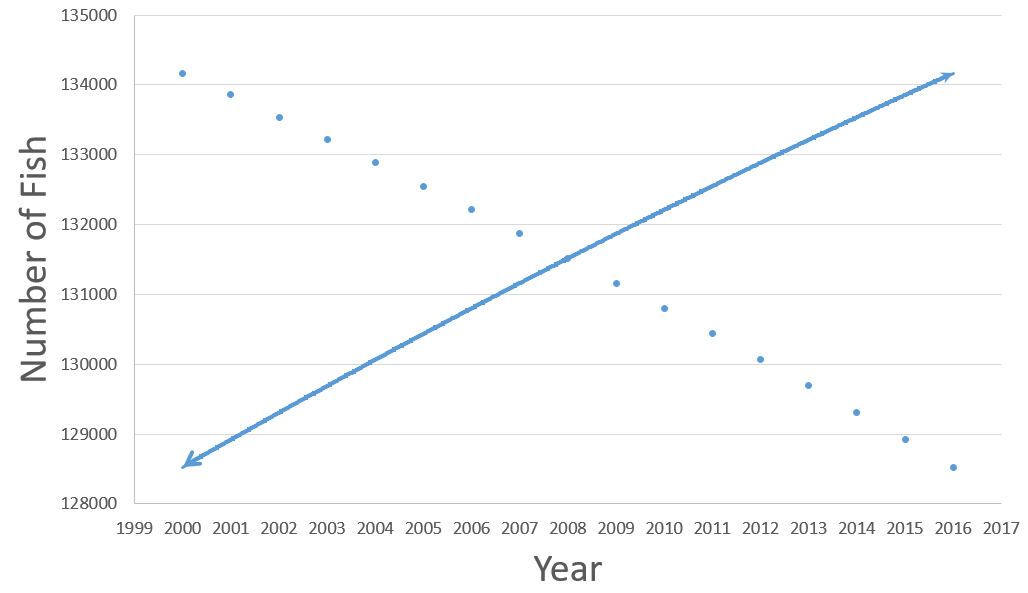 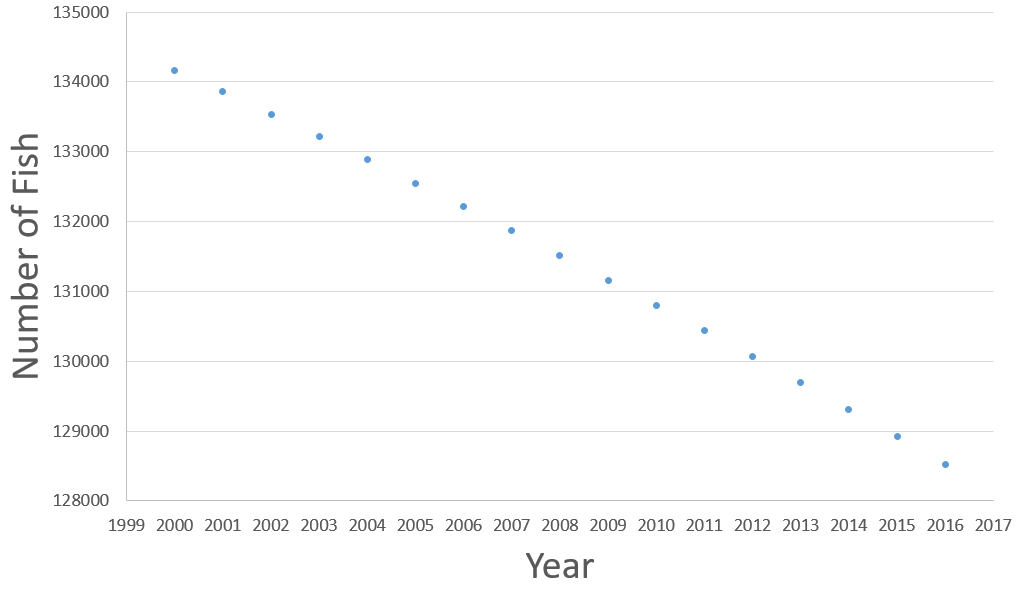 Units and Scale

Averages

Direction of Changes

Does It Add Up?

Convert to more comfortable measures

Compare to what you see
[Speaker Notes: Finally, it is helpful to compare your numerical solution to what you may see occurring visually in the data.  (Click)  Consider the following data of a fish population in a pond.  If the population is plotted over time, we can see the fish population decreasing. (Click) Say that you then calculate the data to create the equation which graphs the opposite direction.  Since the equation doesn’t appear to match the data, you would be able to identify that something was not done correctly and you could review your process to identify, correct, and learn from your mistake in creating the equation. This is also an example of the direction of change strategy—if you know the fish population is decreasing and your line shows it increasing, something must be wrong.  (Click)]
Class Activity
Read the “But How Do I Know if I’m Right?” handout and complete the student activity section on pages 2-3.

Form groups of 3 – 4 students.  Discuss your answers to the six problems.  Be ready to share your responses!
[Speaker Notes: Student Activity 1 may be a great way to do a simple data collection and graph.  Statements could be loaded into a survey program like Google Forms, or other classroom response system (software) or old fashioned (index cards with forward-facing answers that can’t be seen by peers).  For each question, you could have the option of “reasonable” or “not reasonable”.  Then the graphs of how the students answered can be presented and discussed.  It will provide a nice formative assessment of if there are certain areas students are may be struggling to understand how to check their answers.

Take time to have students share not only in small groups, but also in whole group discussion.  This will help students see that others have similar ideas or thought similar thoughts that relate to each problem.]
Key points
We all make mistakes. 

Work to identify, correct, and learn from your mistakes.

Consider the six strategies in the handout to help you determine if your solution is plausible.
[Speaker Notes: Remember, we all make mistakes, including your professors, scientists, and mathematicians.  The key is being able to recognize when we have a mistake so that we can correct the mistake and better understand how to limit such mistakes in the future.  The strategies discussed are a good way to help with this process.  Through these experiences, you will continue to grow in your mathematical understanding and improve in your mathematical skills.  

Feel free to ask the students how this might tie into a growth mindset versus a fixed mindset.]